Proposed Revisions to Chapter Constitution
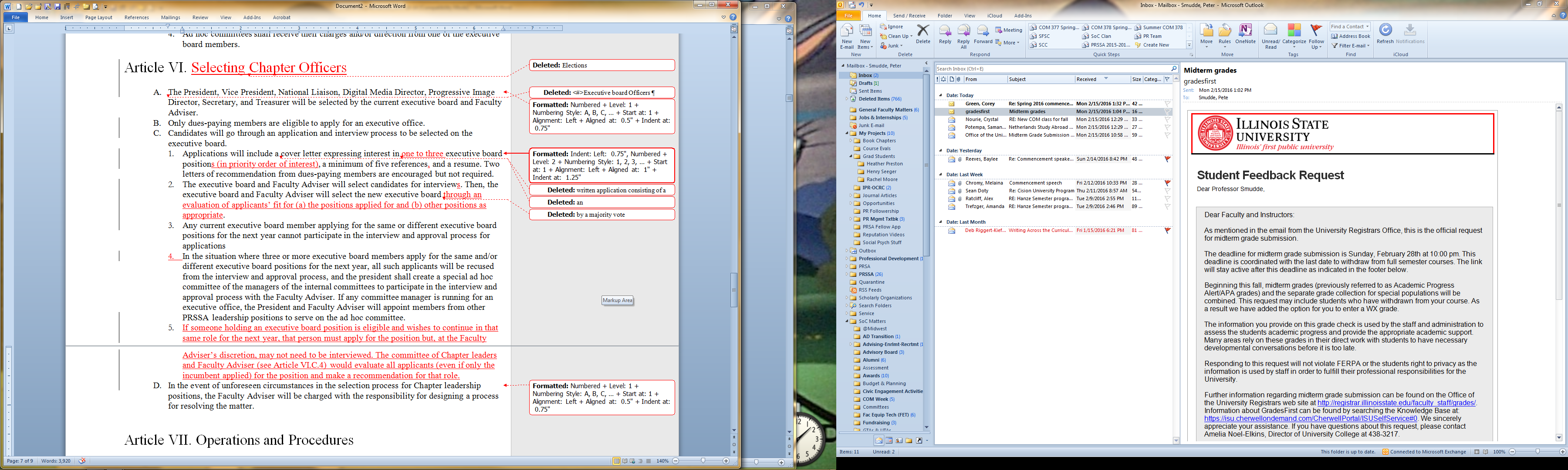